© 2020 Quartz Health Solutions, Inc. This PowerPoint is considered confidential and proprietary, and may only be distributed with prior written permission from the Quality Management and Population Health (QMPH) and Legal Departments at Quartz Health Solutions, Inc. The QMPH department can be reached at (866) 884-4601. Statements contained in these materials do not constitute medical advice. Individuals should consult with their doctor for healthcare questions and advice. Quartz is a management and administrative services company which provides services for Quartz Health Benefit Plans Corporation, Quartz Health Plan Corporation, Quartz Health Plan MN Corporation, and Quartz Health Insurance Corporation.
Healthy Snacks, Healthy You
Nutritious snacks provide the energy to thrive!
Healthy Snacks Healthy You
Healthy Snacks, Healthy You
How healthy snacks help you thrive

Planning creates success (Homemade snack ideas) 

Pre-packaged snack – what to look for / avoid
Healthy Snacks Healthy You
The Breakdown
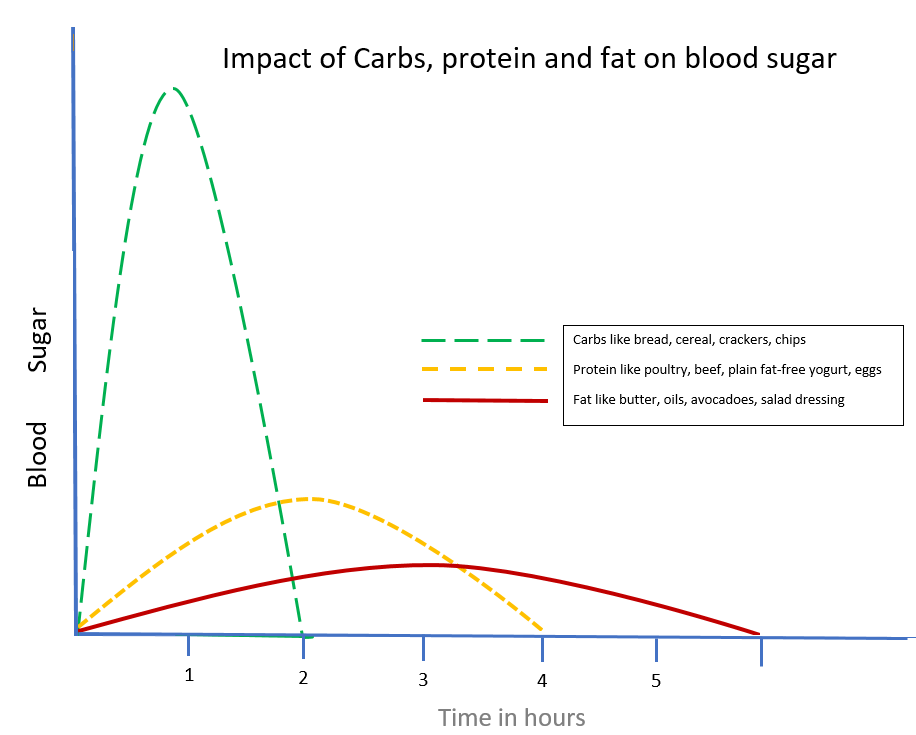 Healthy Snacks Healthy You
Carbohydrates
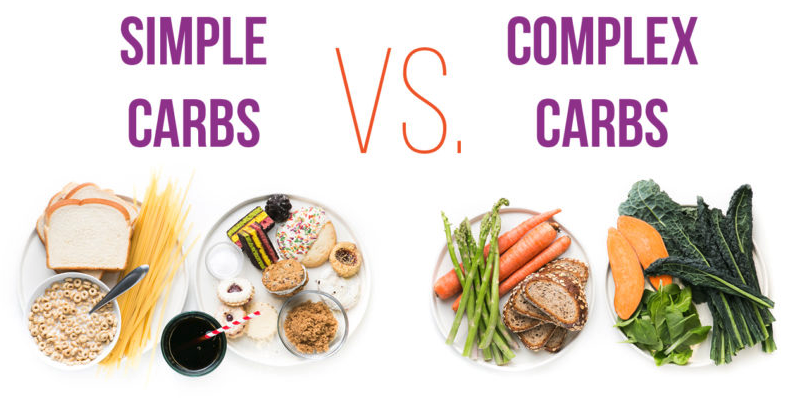 Healthy Snacks Healthy You
Healthy Proteins
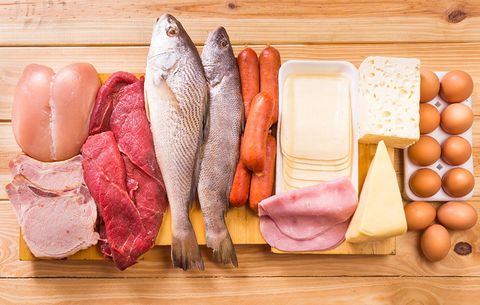 Healthy Snacks Healthy You
Healthy Fats
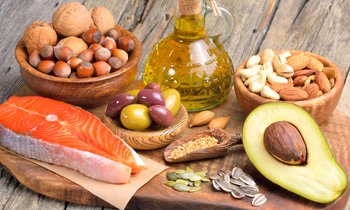 Healthy Snacks Healthy You
Putting It Together
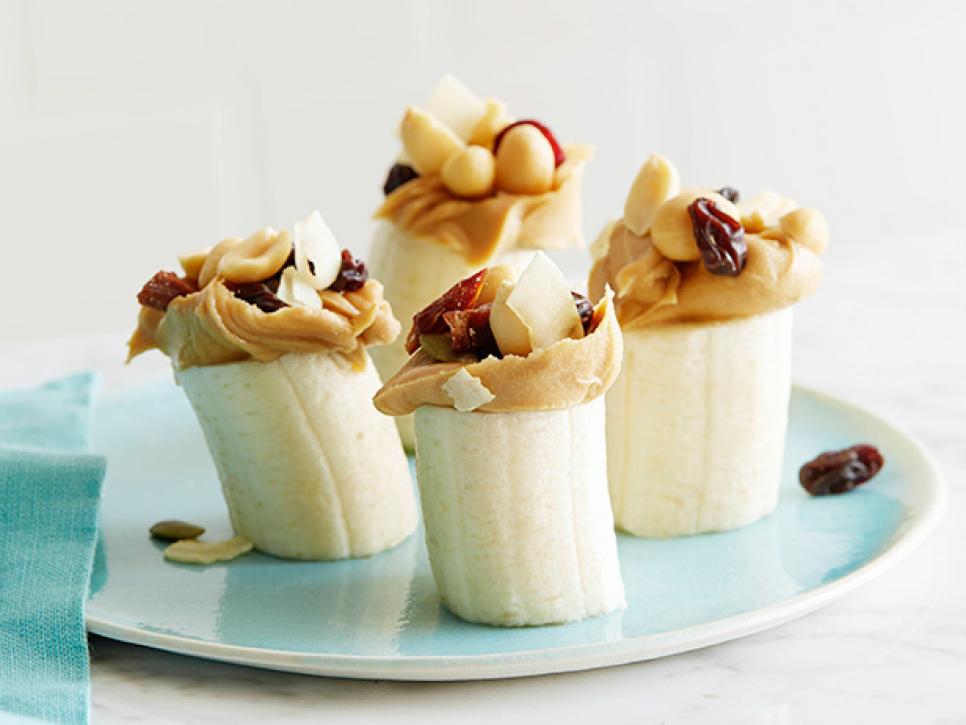 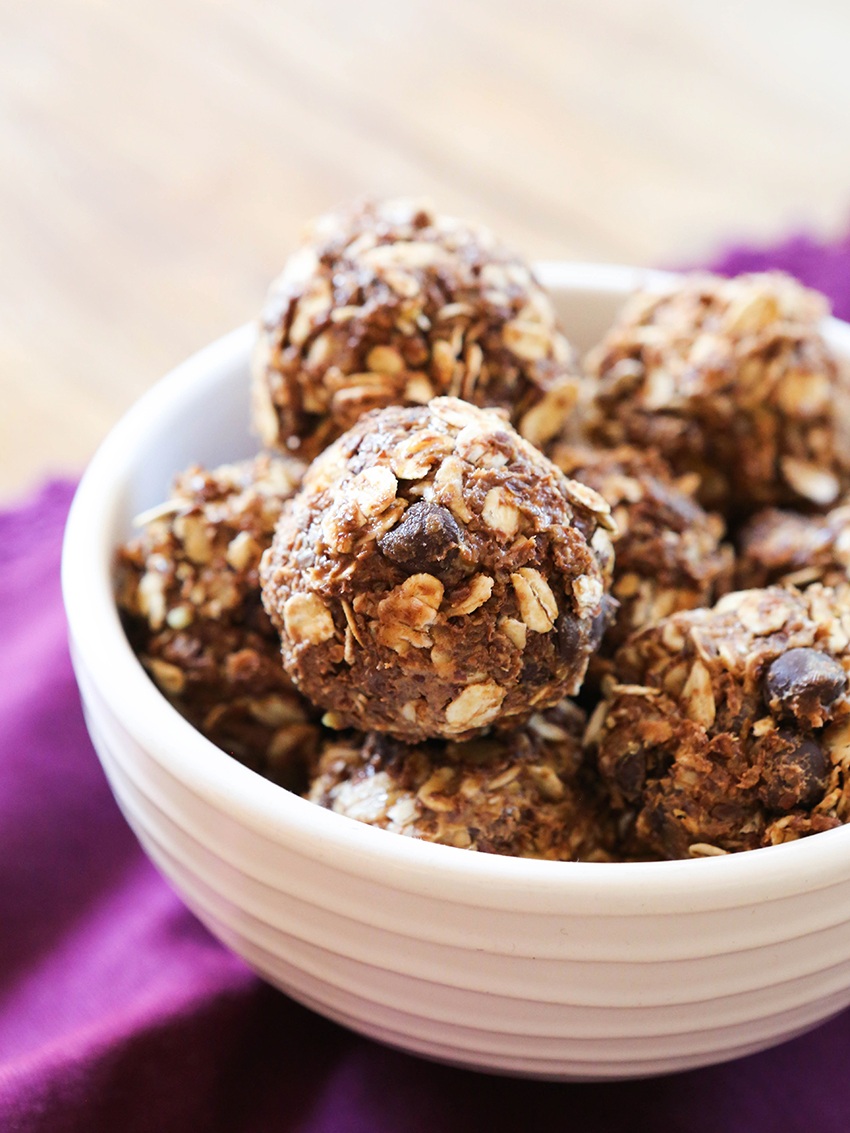 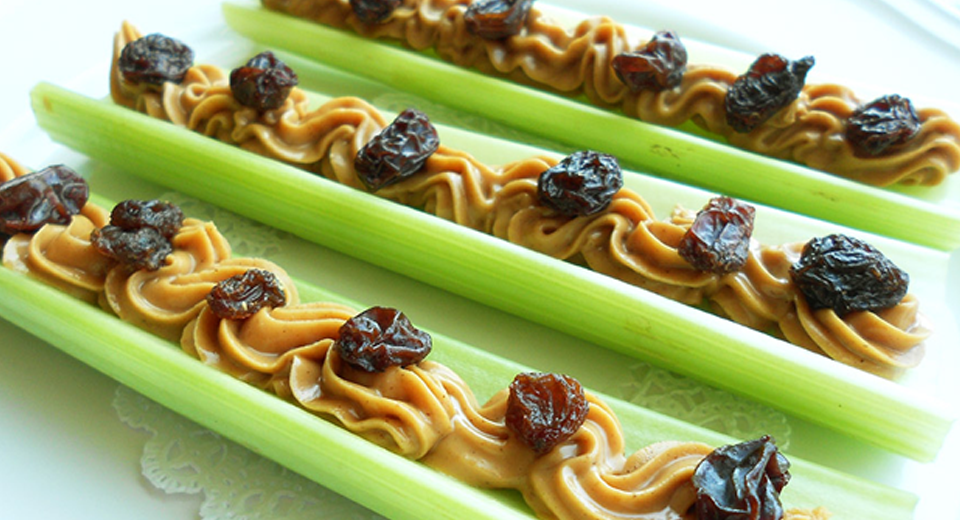 Healthy Snacks Healthy You
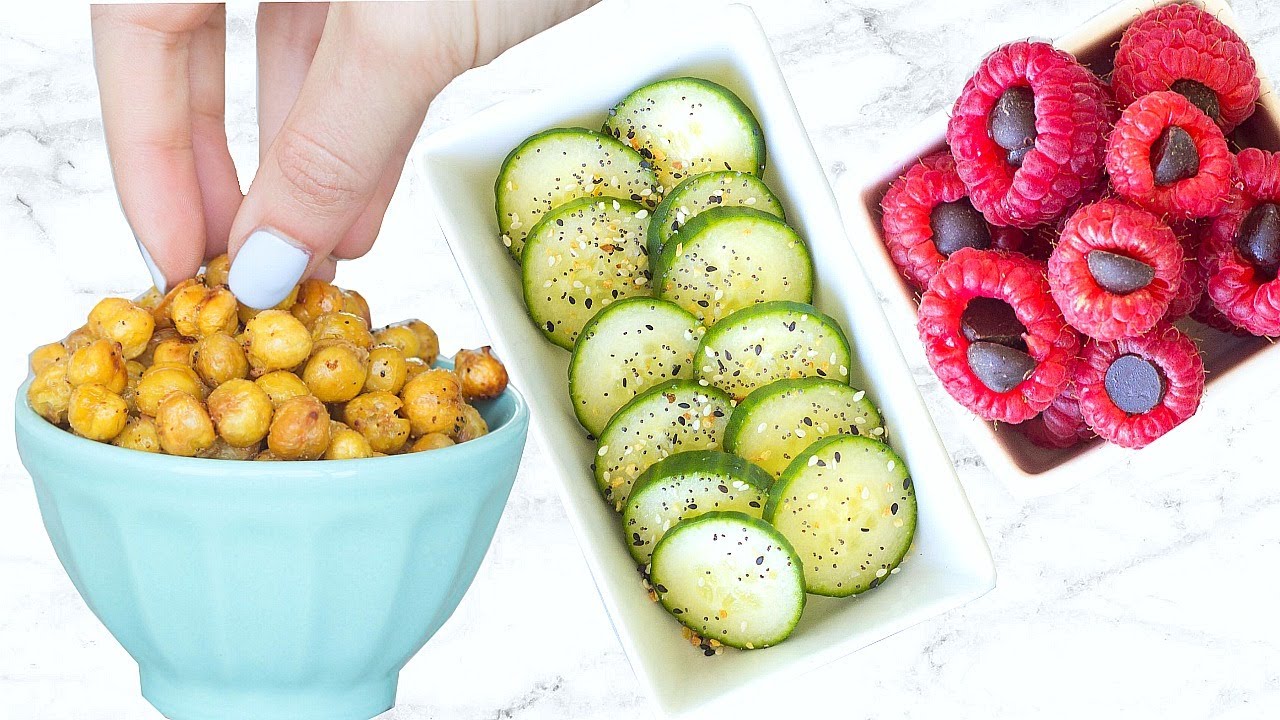 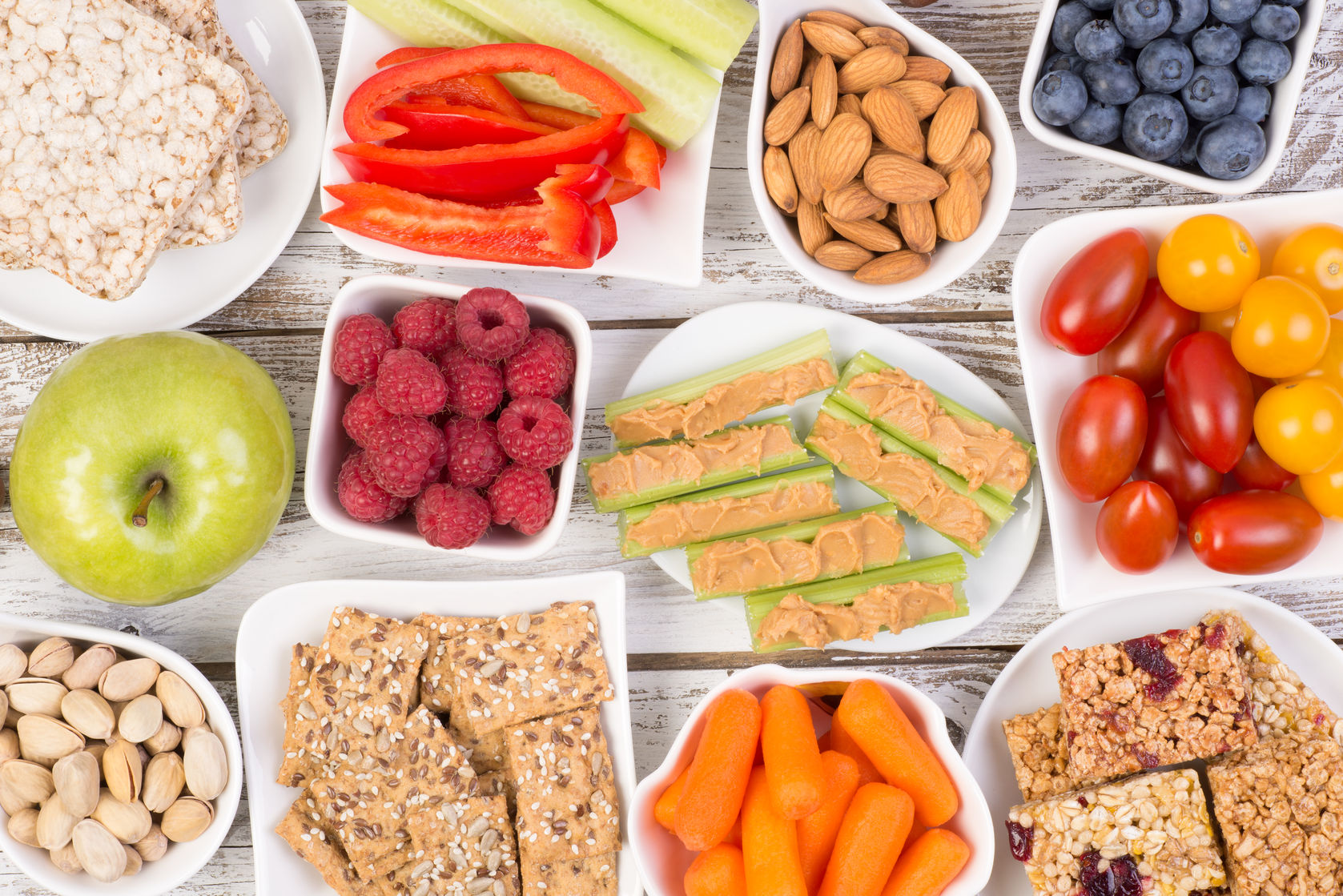 Healthy Snacks Healthy You
Healthy or Not?
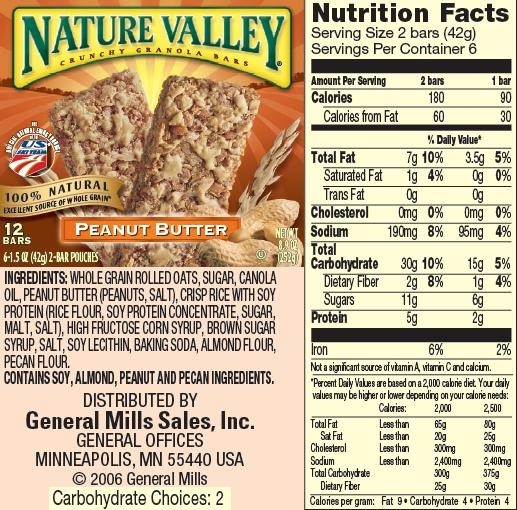 Do You Know What Each of These Ingredients Are? 

Notice the number of ingredients in this “healthy” snack. We’re spending more money on preservatives and name brand foods, with less valuable nutrients.
Healthy Snacks Healthy You
Healthy Grab & Go Snacks
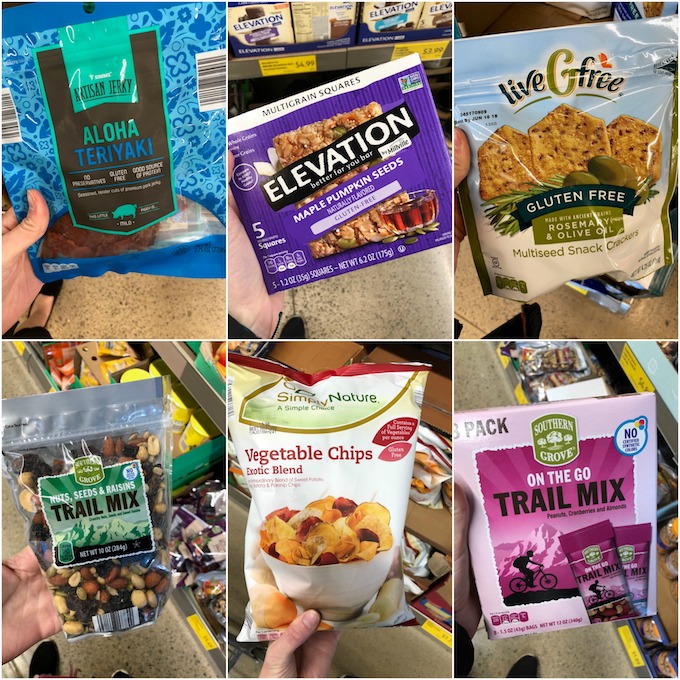 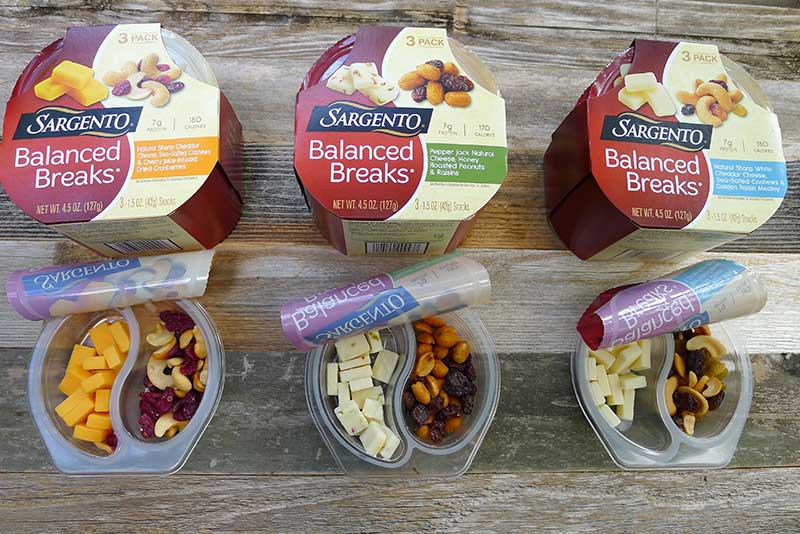 Healthy Snacks Healthy You
Healthy Snack Score Card
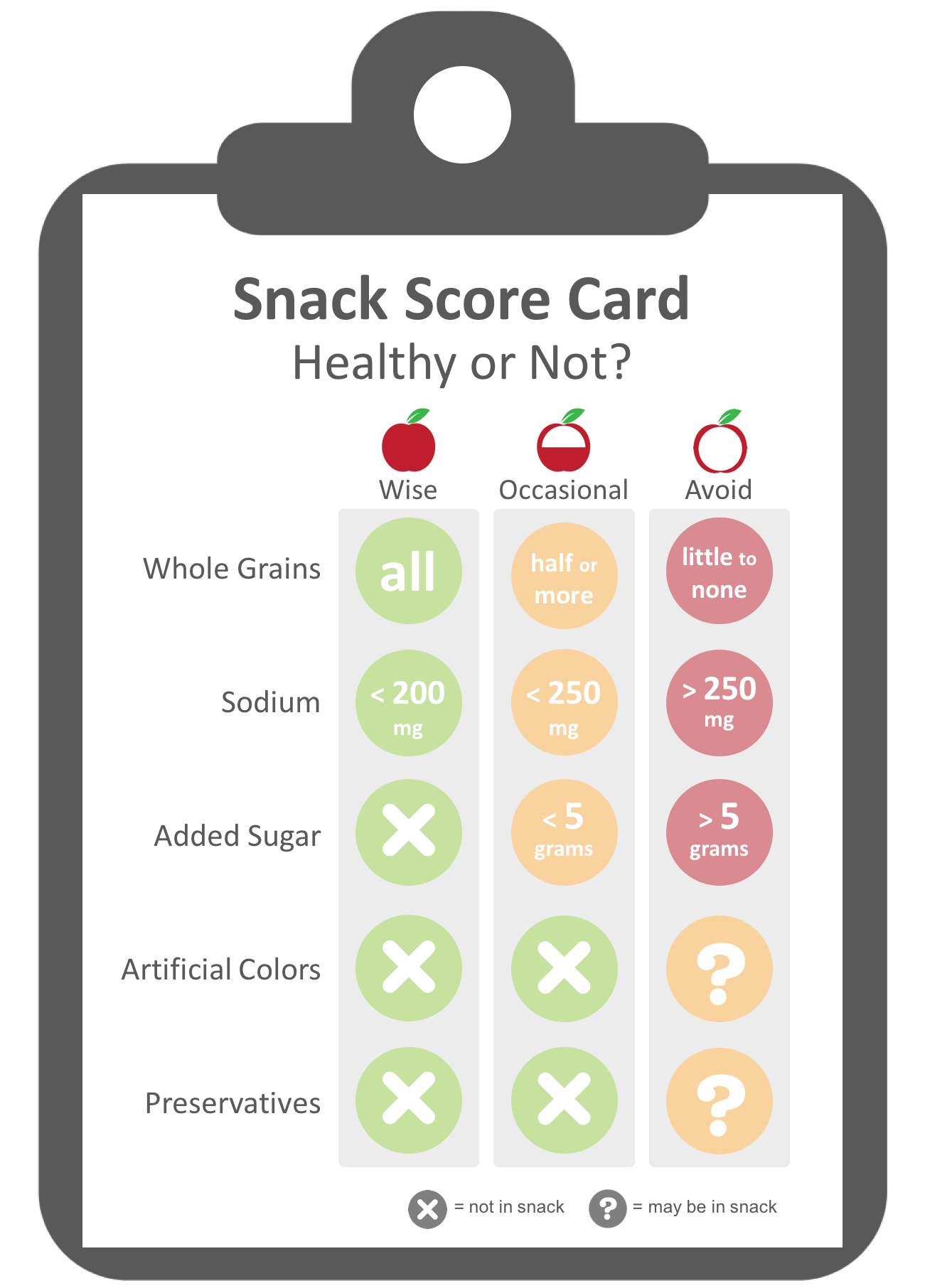 Healthy Snacks Healthy You
Healthy Snacks Help you Thrive!
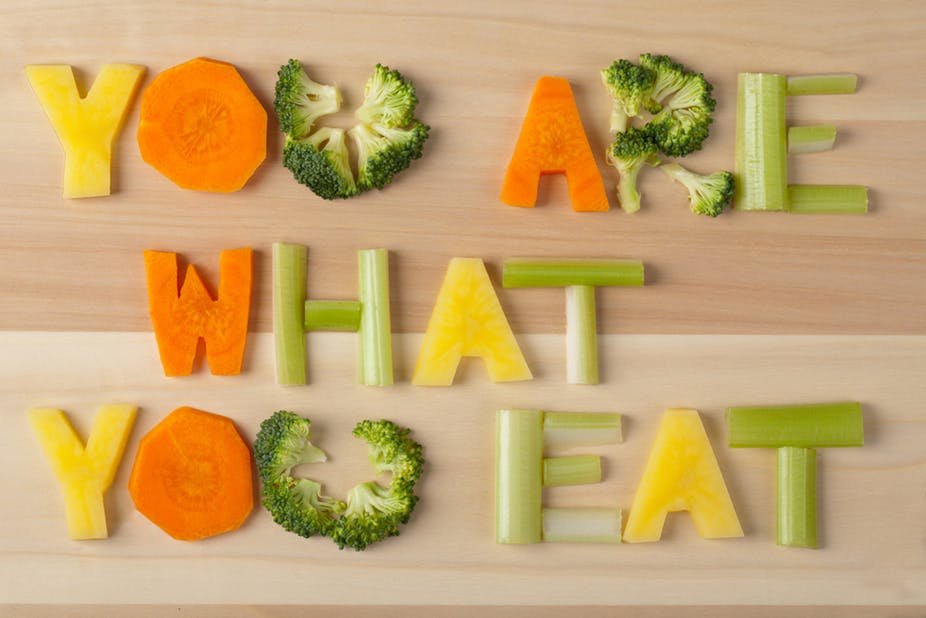 Questions?
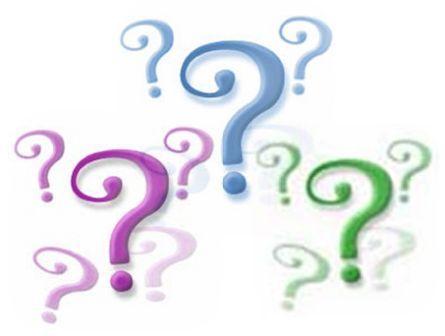